УРОК  ФИЗИКИ  В  8  КЛАССЕ
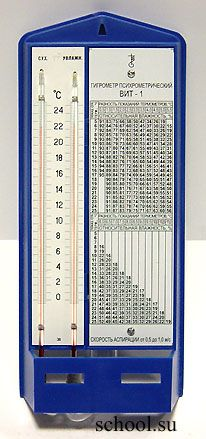 Влажность воздуха
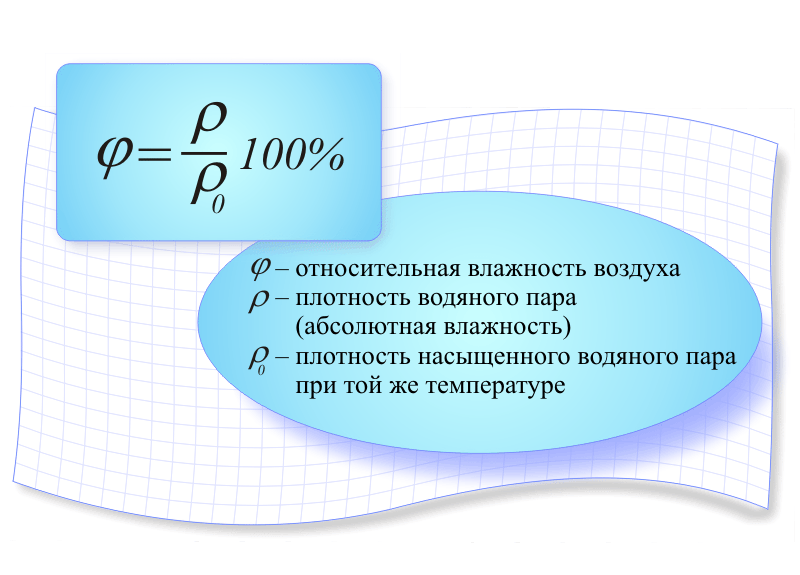 1. Что называется испарением?
2. От чего зависит скорость испарения?
3. Что называется конденсацией?
4. Что называется насыщенным паром?
5. Какими способами пар можно сделать насыщенным?
6. От чего зависит давление насыщенного пара?
ПОВТОРЕНИЕ
1.Чем кипение отличается от испарения?
2. Как происходит кипение?
3. Почему перед закипанием вода шумит?
4. Как влияет давление на температуру кипения?
5. Как работает кастрюля – скороварка?
6. Какая вода раньше закипит: сырая или кипяченая?
ПОВТОРЕНИЕ
В атмосфере в среднем содержится 24.1016 м3 водяного пара. И хотя его доля составляет меньше 1% от общей массы атмосферы, его влияние на погоду, климат, самочувствие людей очень велико.
Главный источник водяного пара в атмосфере – испарение воды с поверхности океанов, морей, водоемов, влажной почвы, растений, поэтому в атмосфере Земли всегда содержится водяной пар.
В течение года в атмосферу Земли испаряется около 500000 км3 воды, т.е. количество воды, почти равное количеству воды в Черном море, и около 1/4 этой воды выпадает в виде осадков на сушу. При этом образуются облака, туман, осадки, роса.
ВЛАЖНОСТЬ  ВОЗДУХА
При конденсации влаги выделяется количество теплоты, равное количеству теплоты, затраченному на испарение. Этот процесс приводит к смягчению климатических условий в холодных районах.
При одной и той же температуре содержание в нем водяного пара (влажность воздуха) может изменяться в широких пределах: от максимально возможного (насыщенный пар) до нуля (абсолютно сухой воздух). 
Величина, характеризующая содержание водяных паров в различных частях атмосферы Земли, называется влажностью воздуха.
ВЛАЖНОСТЬ  ВОЗДУХА
Парциальное давление –давление, которое производил бы водяной пар в отсутствии остальных газов
Влажность – содержание водяных паров в атмосфере
Абсолютная влажность – плотность водяного  пара (ρ, г/м³), находящегося в воздухе, или его давление (р,Па)
ОСНОВНЫЕ   ТЕРМИНЫ
ДАВЛЕНИЕ   НАСЫЩЕНОГО  ПАРА
ПЛОТНОСТЬ   НАСЫЩЕНОГО  ПАРА
ОТНОСИТЕЛЬНАЯ   ВЛАЖНОСТЬ
Точка росы – температура, при которой ненасыщенный водяной пар становится насыщенным (влажность достигает 100%)
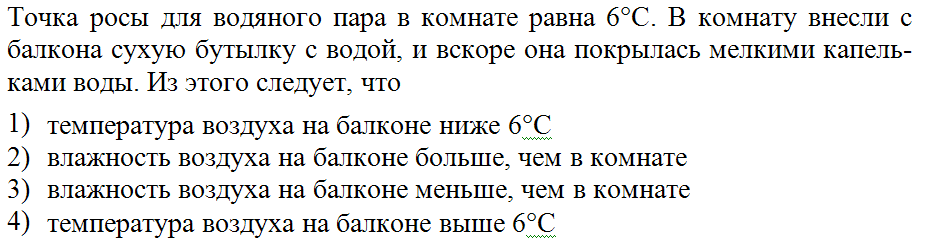 ОСНОВНЫЕ   ТЕРМИНЫ
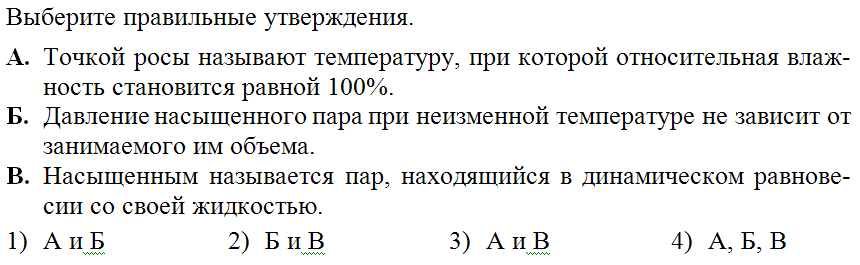 ТЕСТ
ВОЛОСНОЙ   ГИГРОМЕТР
– прибор для измерения 
влажности воздуха с помощью 
двух термометров (сухого и 
влажного) и специальной 
таблицы
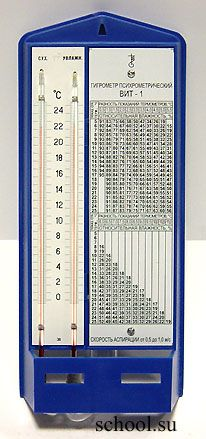 ПСИХРОМЕТР
ПСИХРОМЕТРИЧЕСКАЯ   ТАБЛИЦА
Список использованных источников
Интерактивное учебное пособие «Наглядная физика». МКТ и термодинамика. Издательство «Экзамен», Москва, 2012
 Психрометрическая таблица http://900igr.net/kartinki/fizika/Vlazhnost-vozdukha-10-klass/028-Psikhrometricheskaja-tablitsa.html
Открытая физика [текст, рисунки]   http://www.physics.ru 
ЕК ЦОР Термодинамика http://school-collection.edu.ru/catalog/rubr/ef4b174a-8fec-c03a-df26ae730713bc30/79283/?interface=pupil&class=53&subject=30
Словари и энциклопедии //[Электронный ресурс] // http://dic.academic.ru/dic.nsf/ruwiki/3321
Сайт «Открытая физика» http://www.college.ru/physycs/courses/op25part1/content/models/evaporation.html 
Физика в школе. Физика - 10 класс. Молекулярная физика. Молекулярно-кинетическая теория. Рисунки по физике/ http://gannalv.narod.ru/mkt/